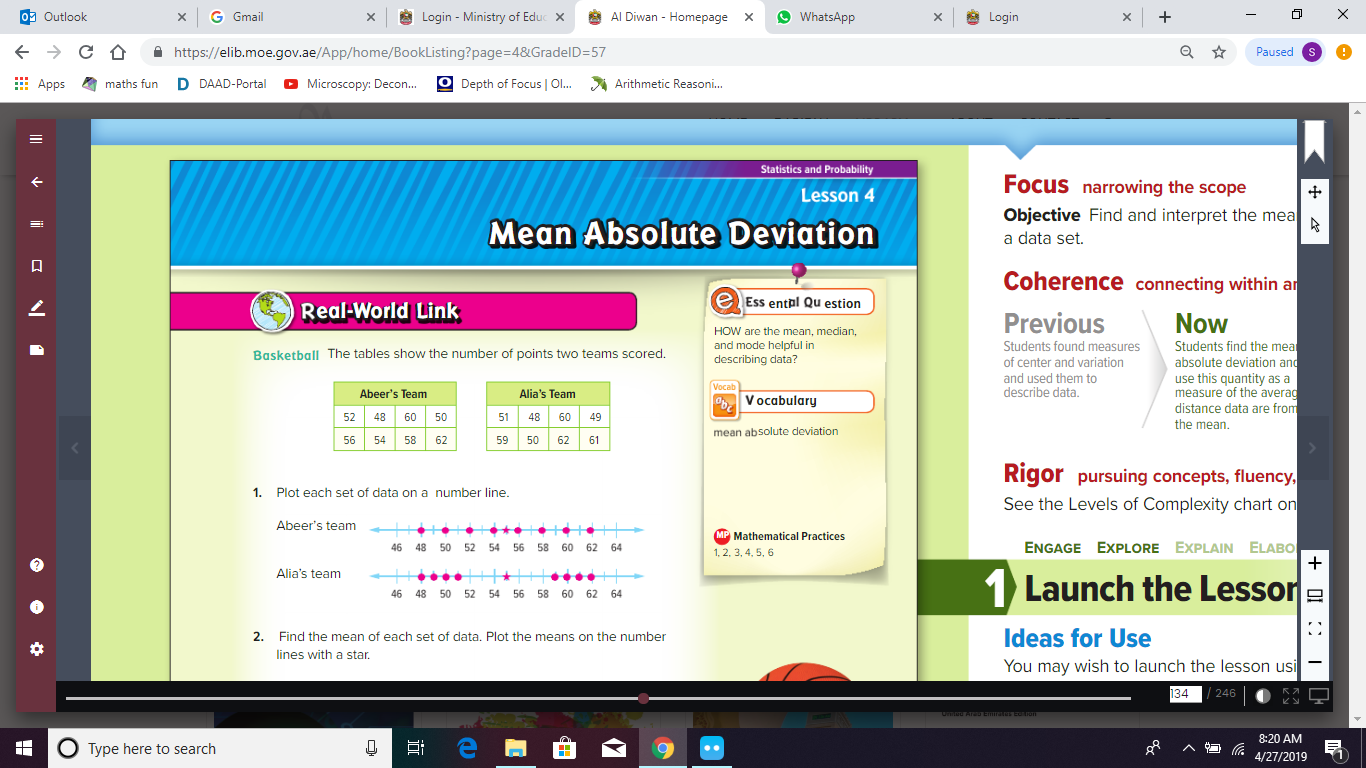 833
[Speaker Notes: Introductory slide displaying titles and objectives.]
Learning Objectives
Calculate the mean absolute deviation of a data set

Compare two data sets by analyzing their mean standard deviations
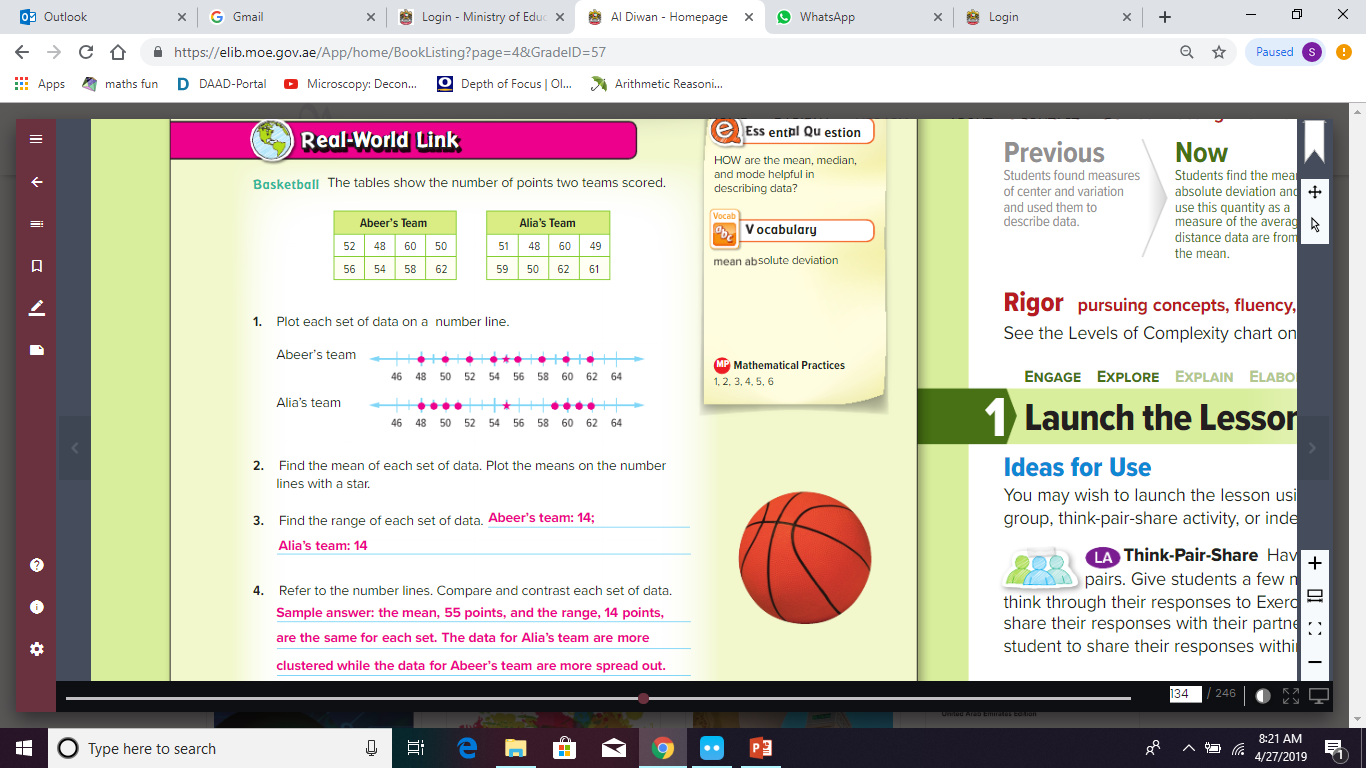 833
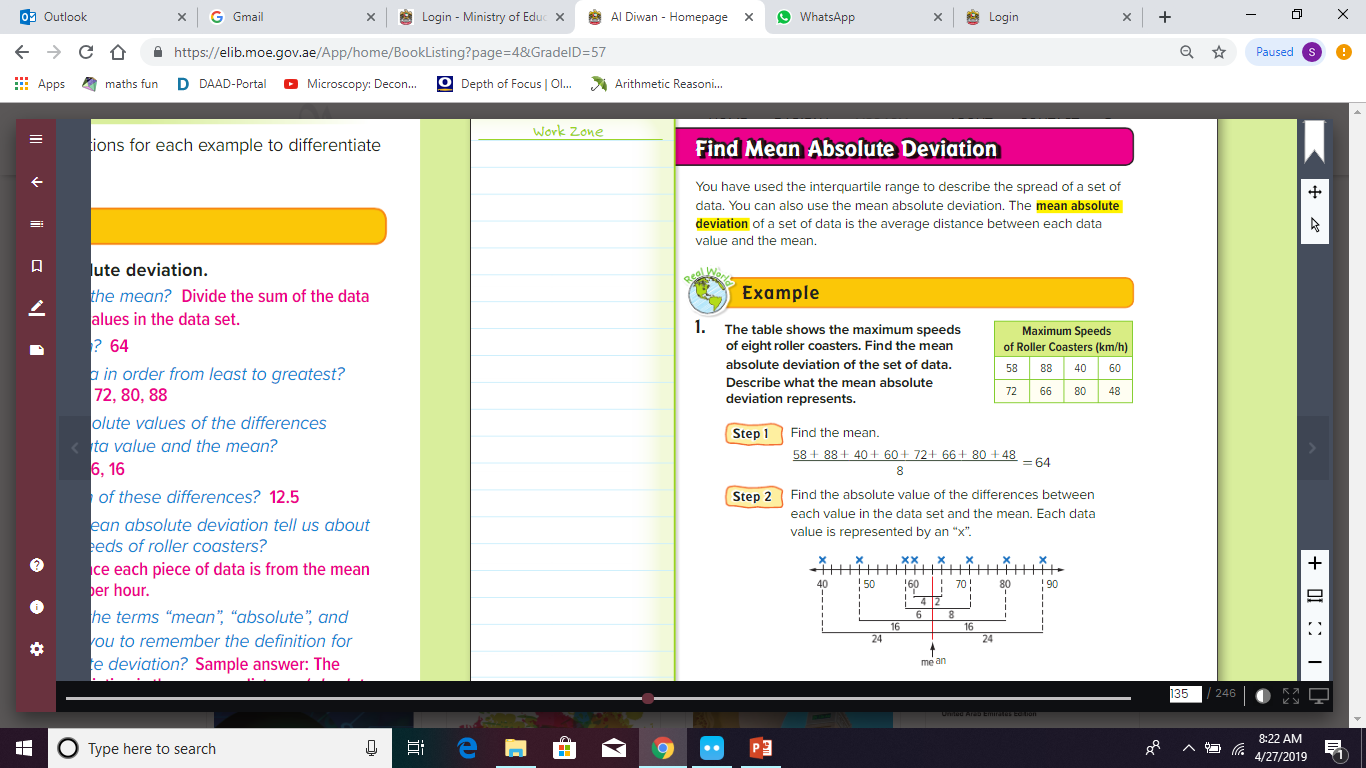 834
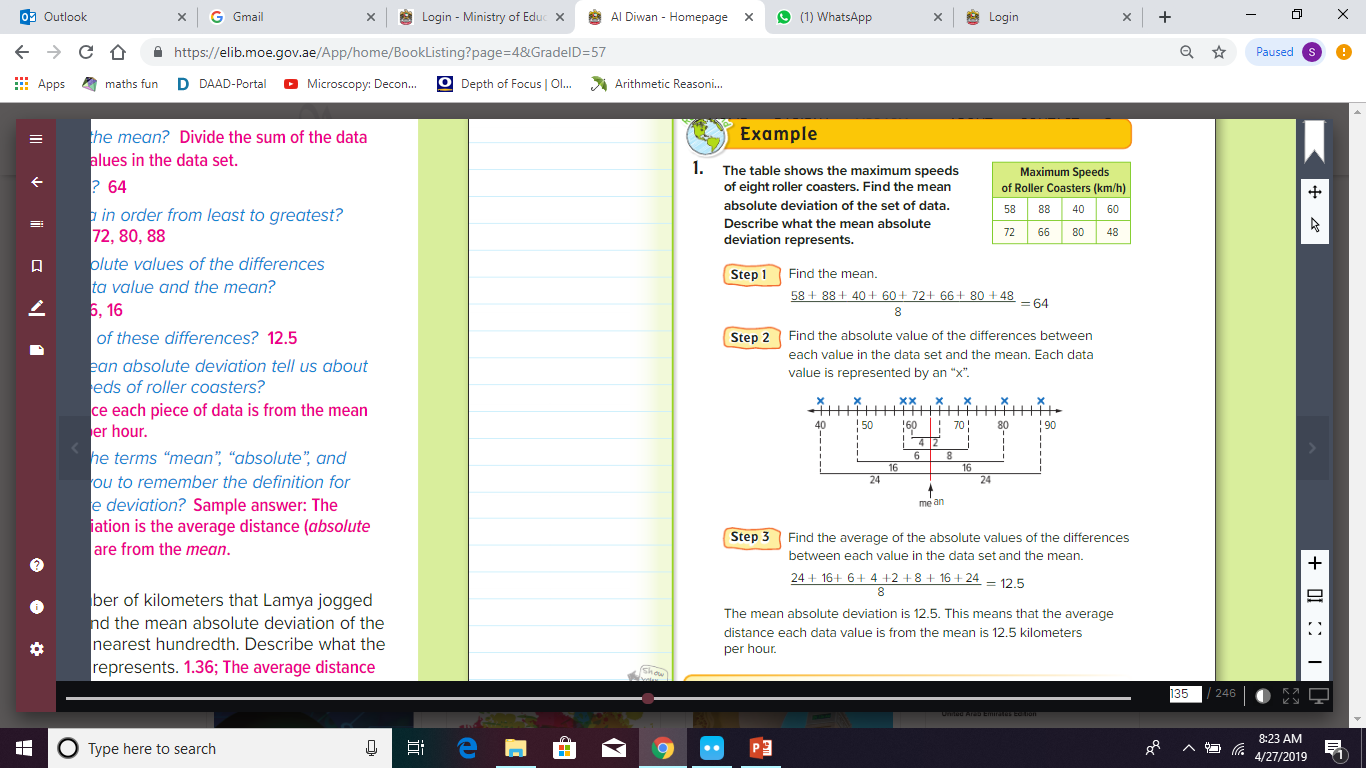 834
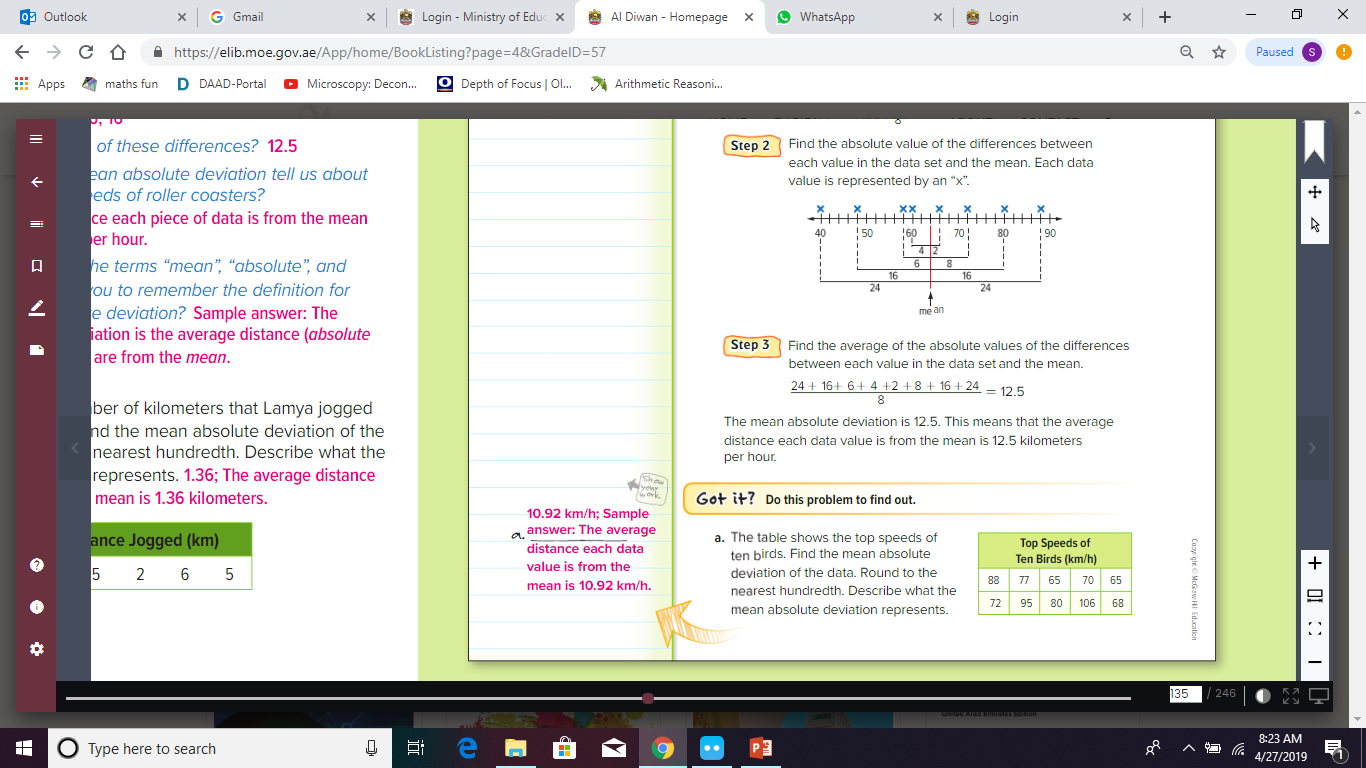 834
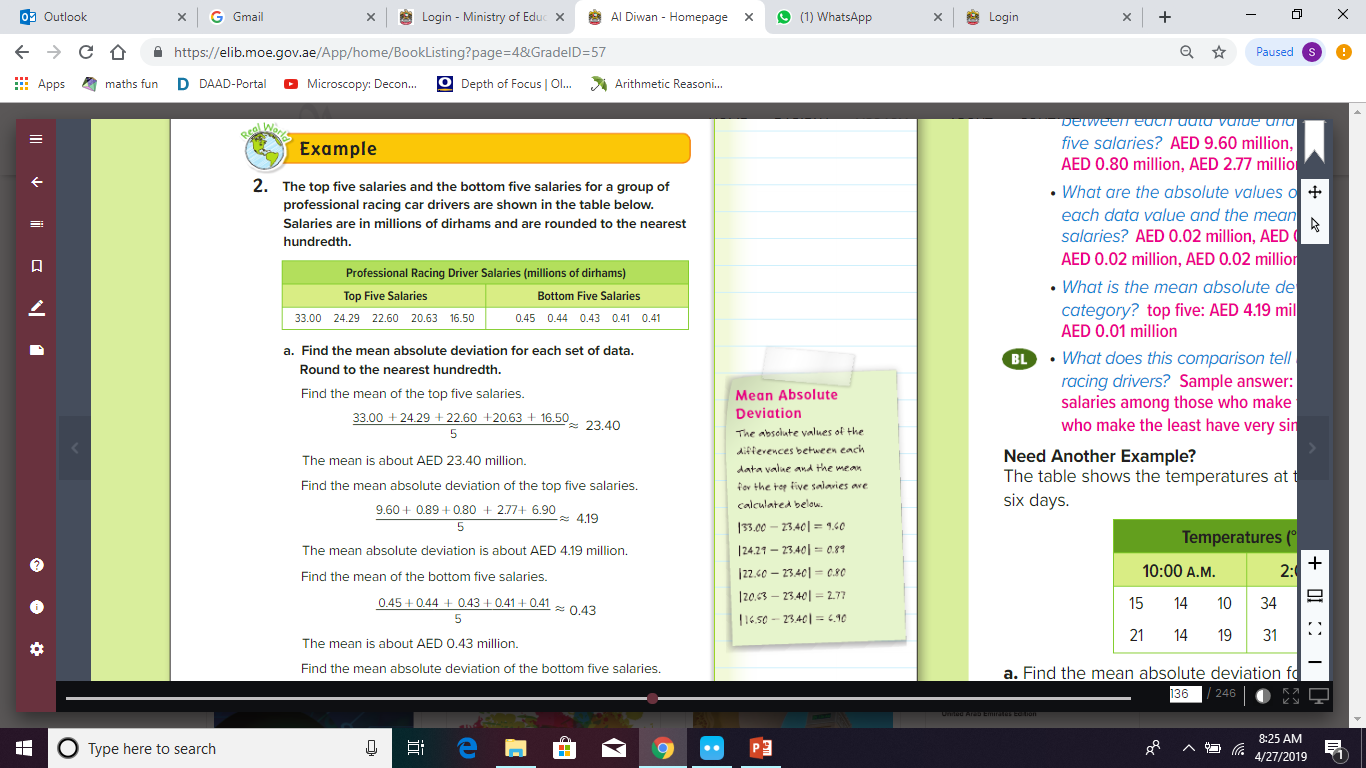 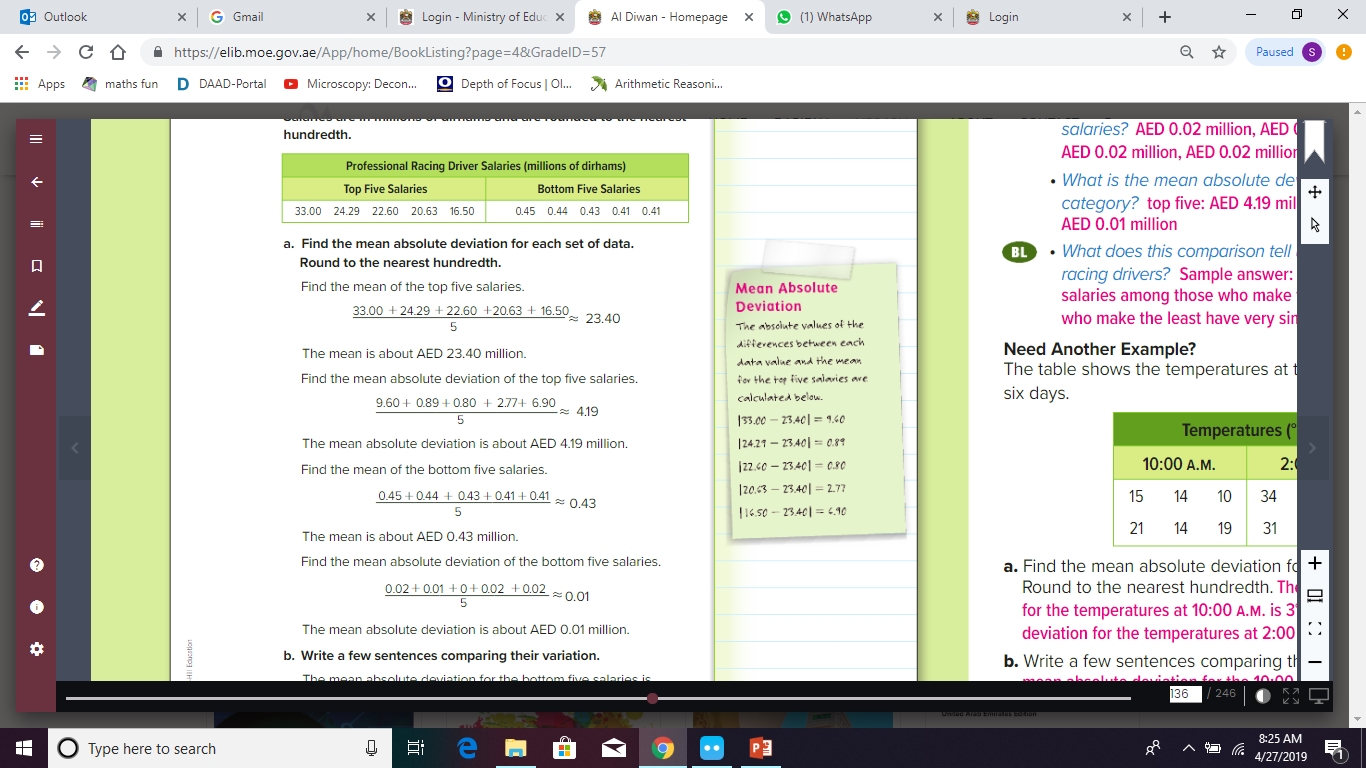 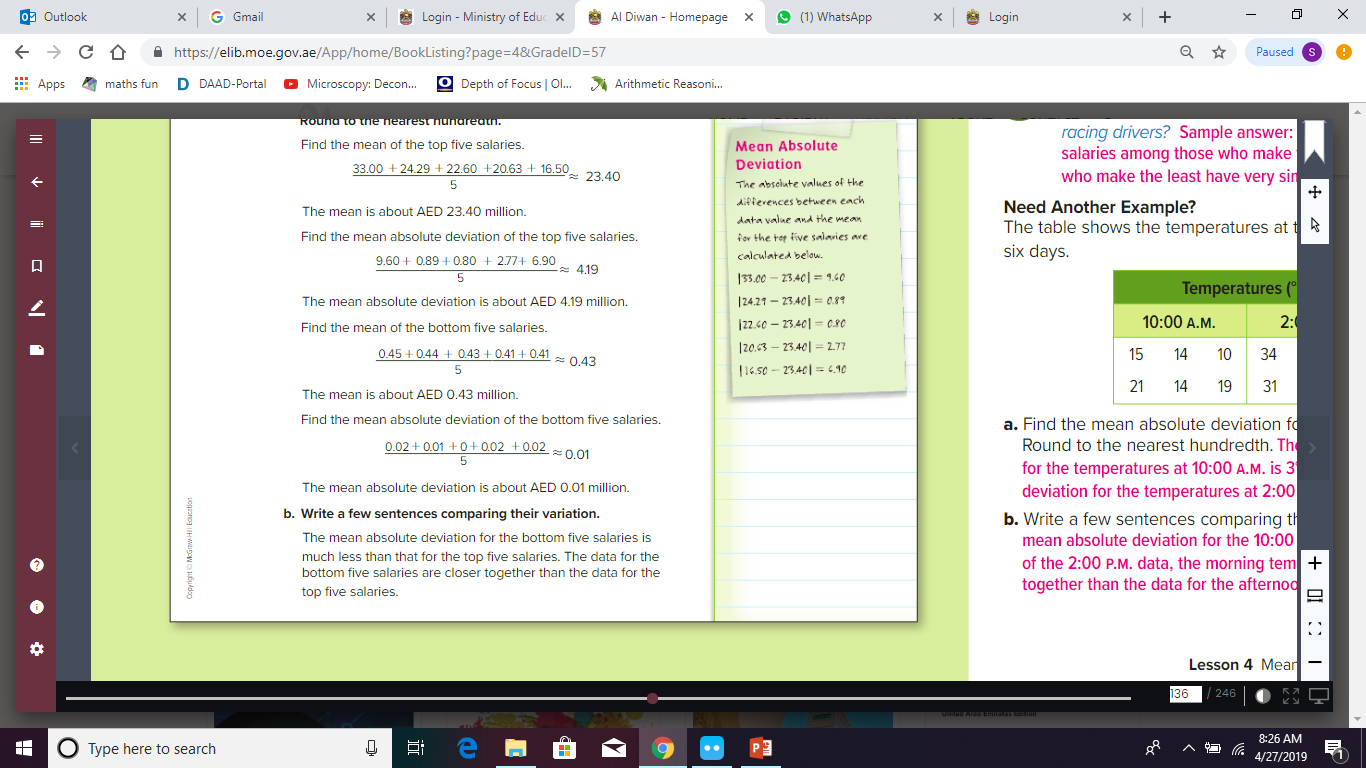 835
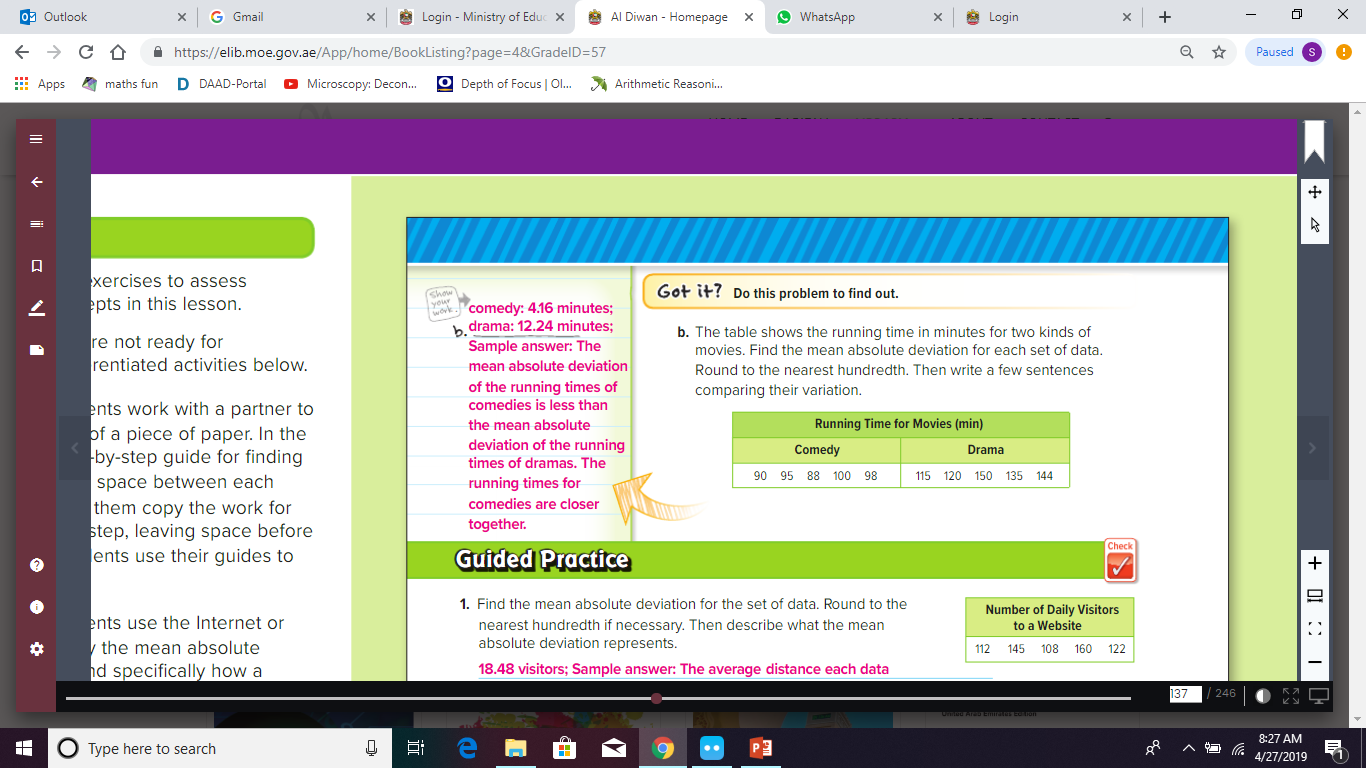 836
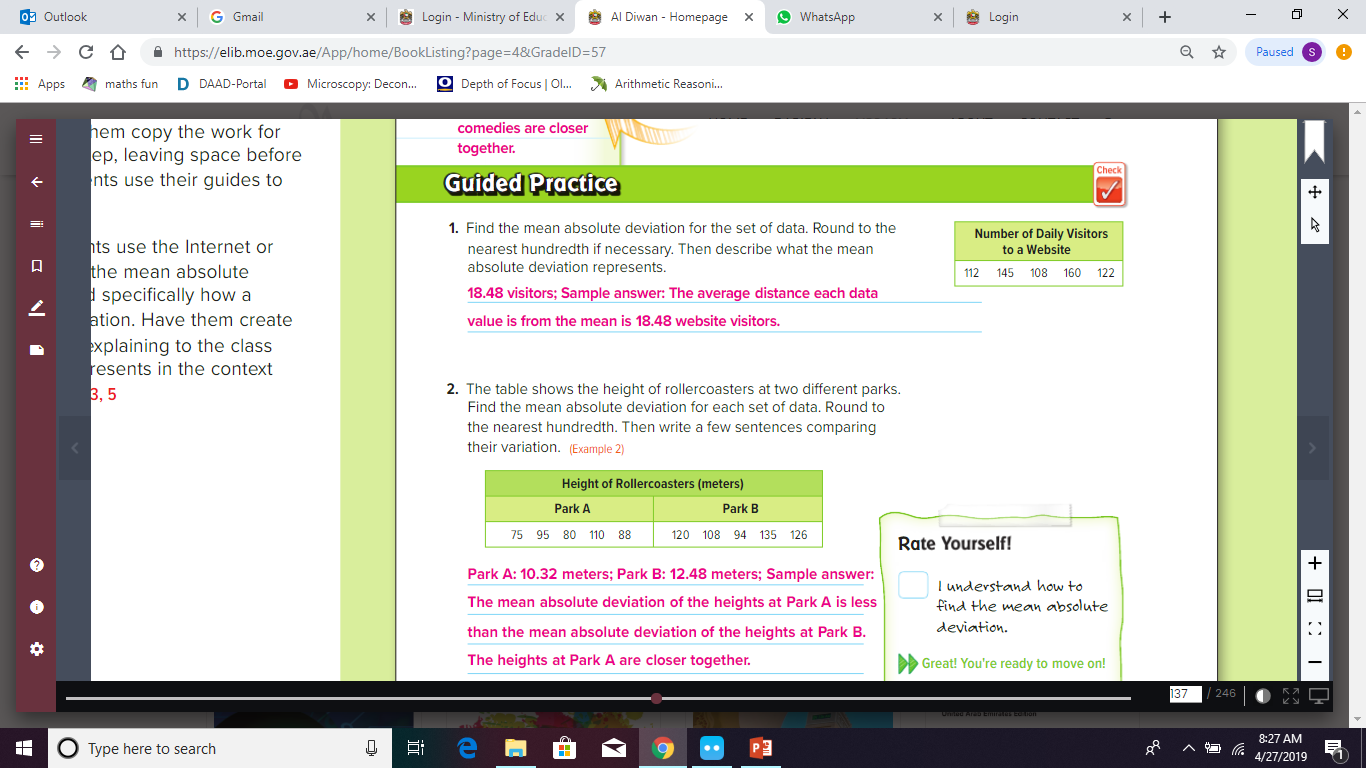 836
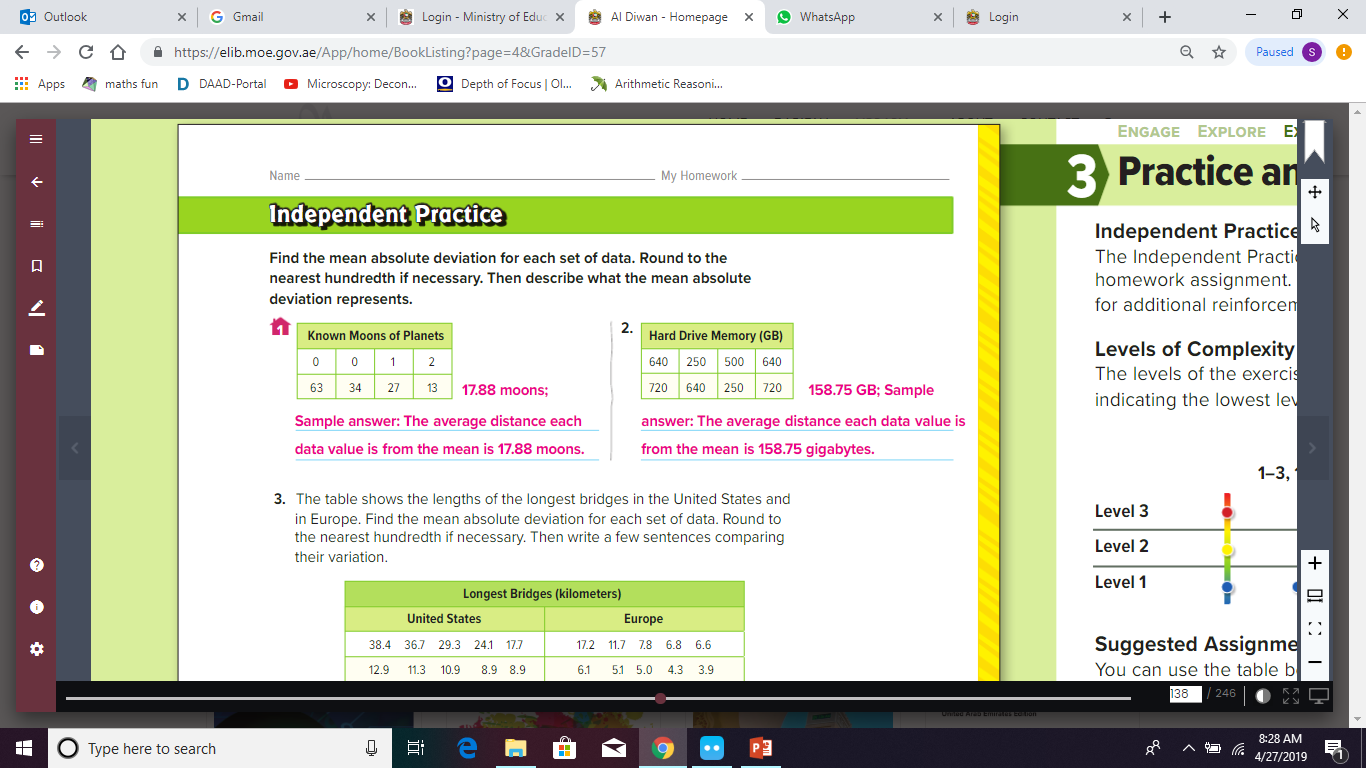 837
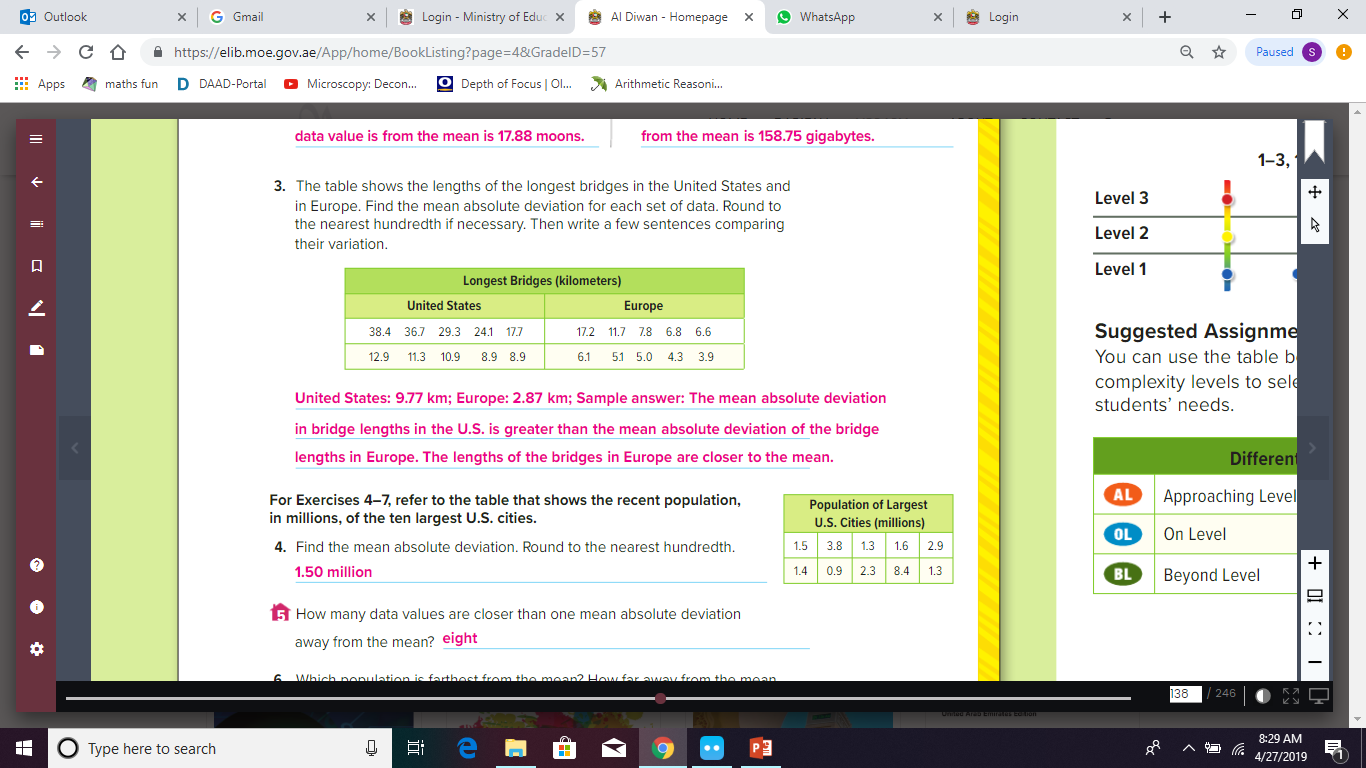 837
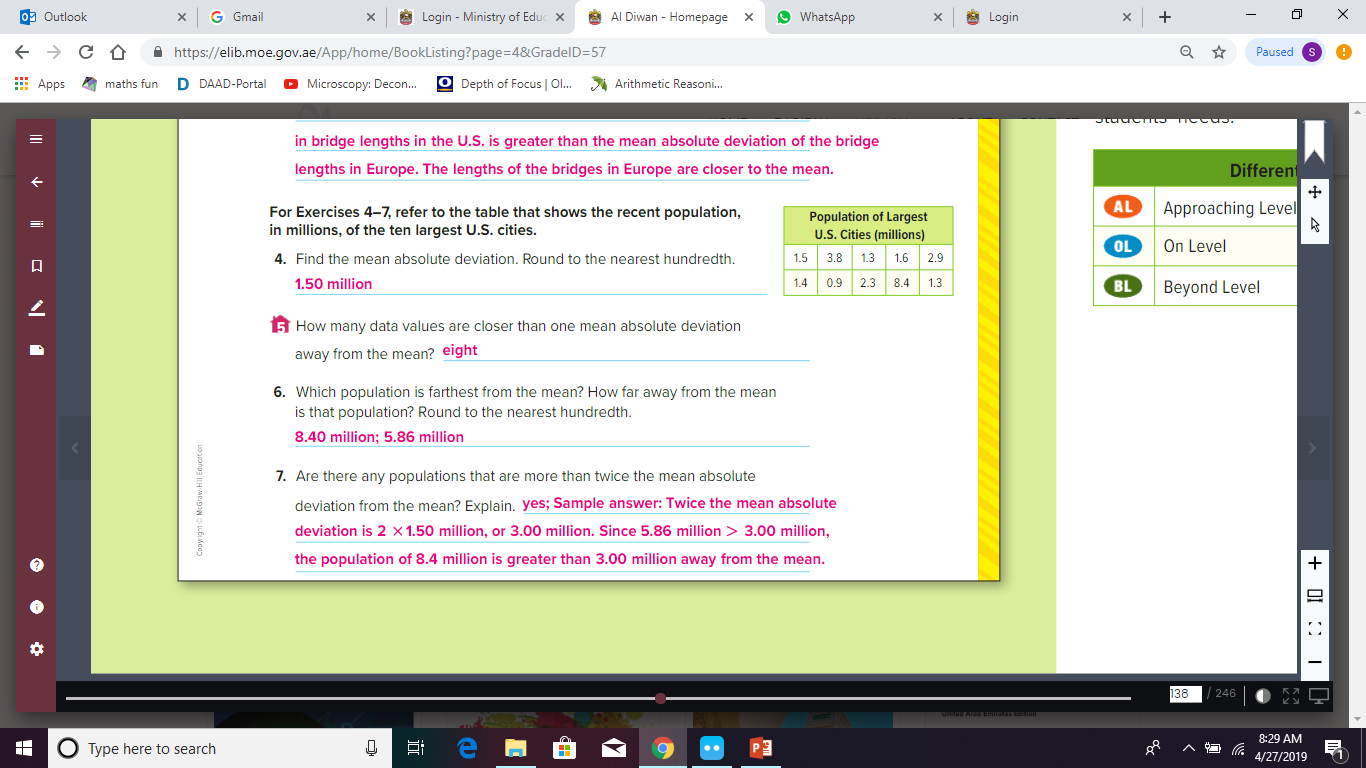 837
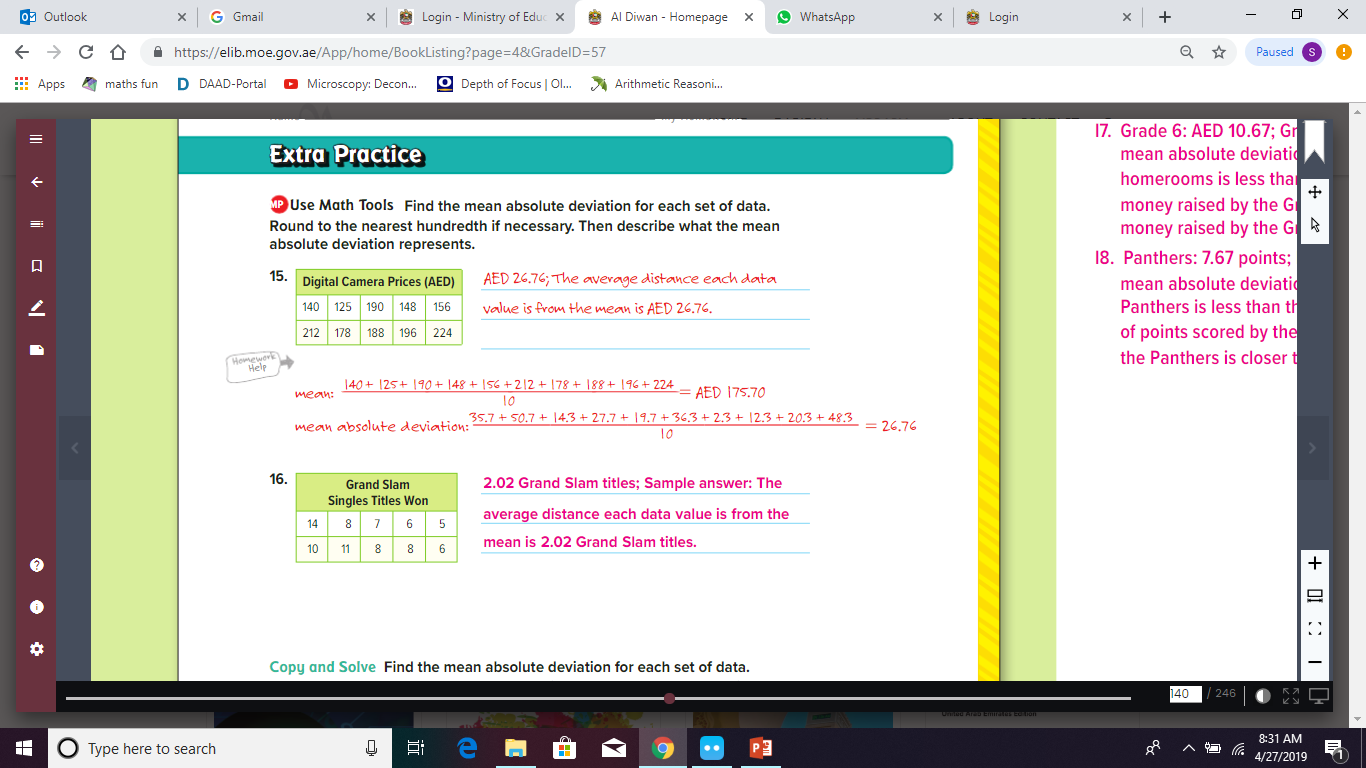 839
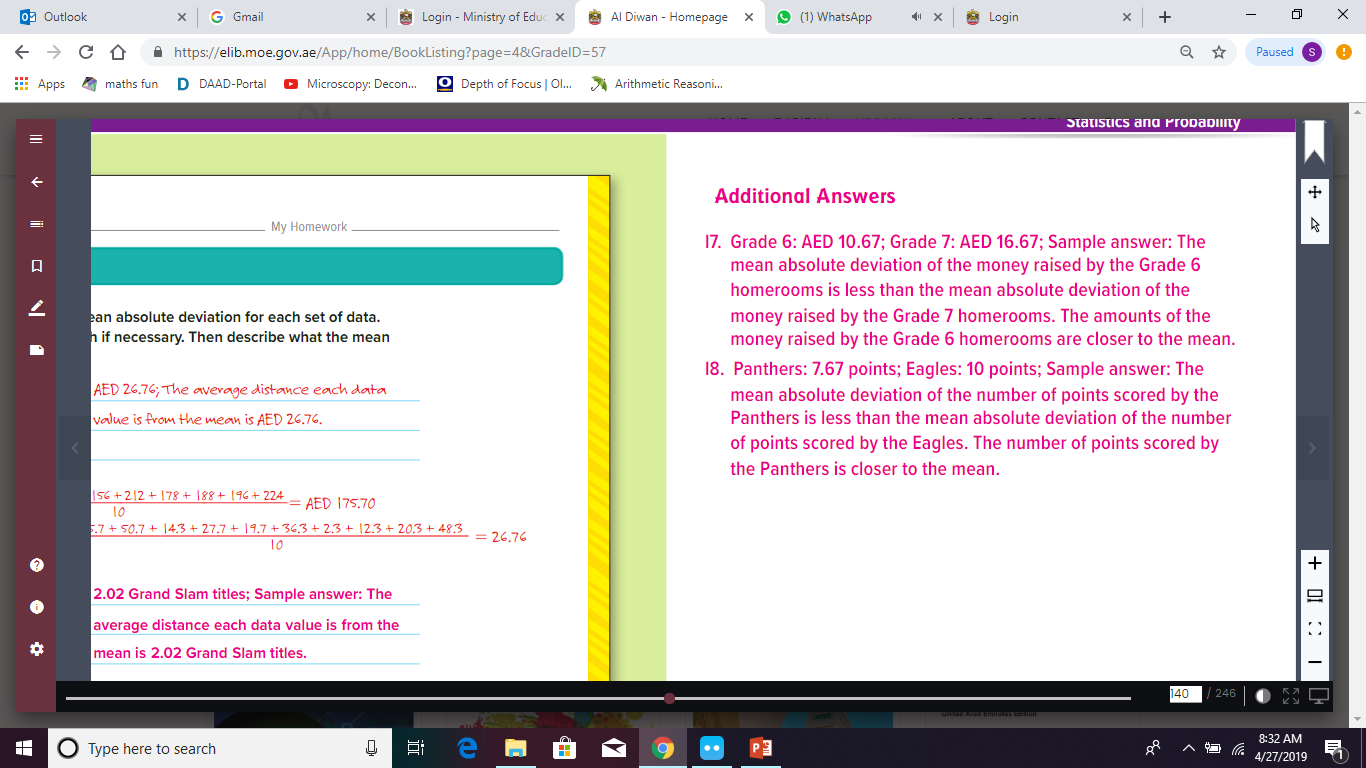 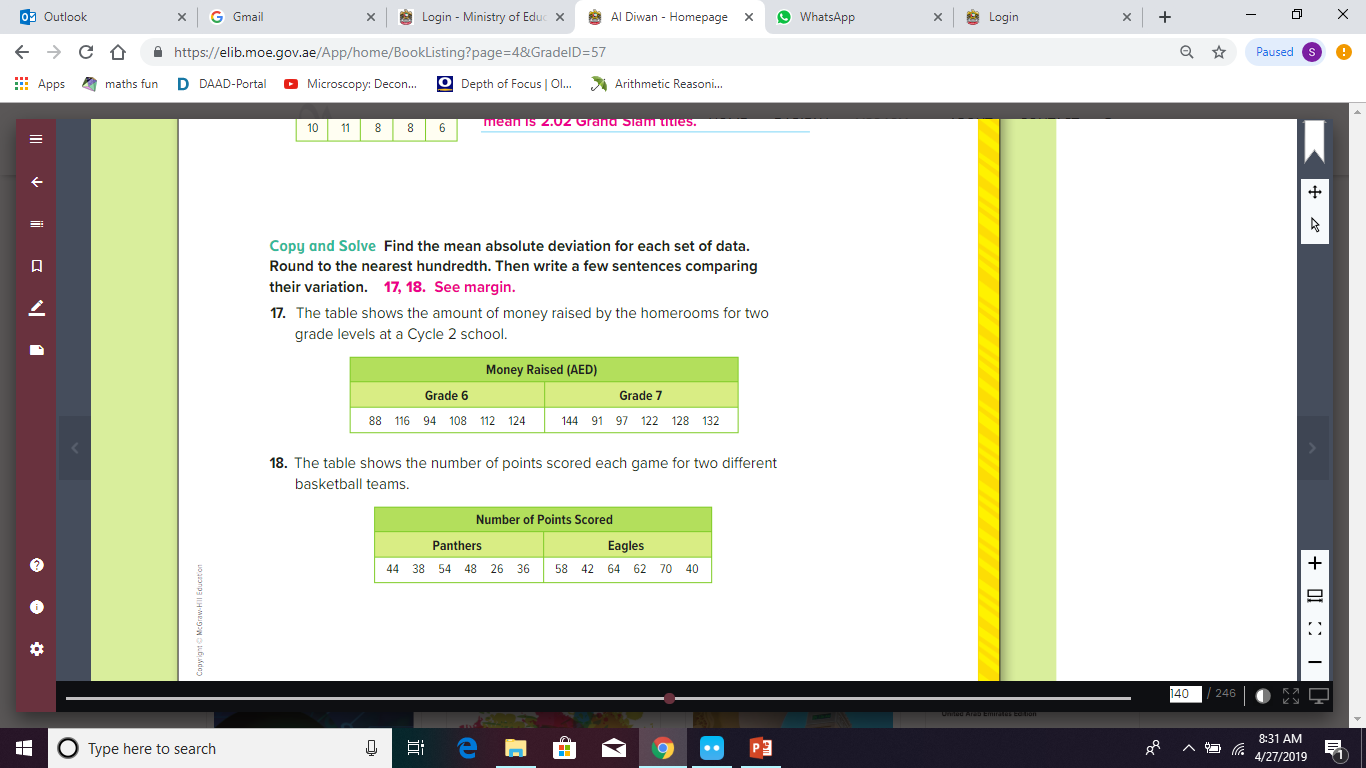 839
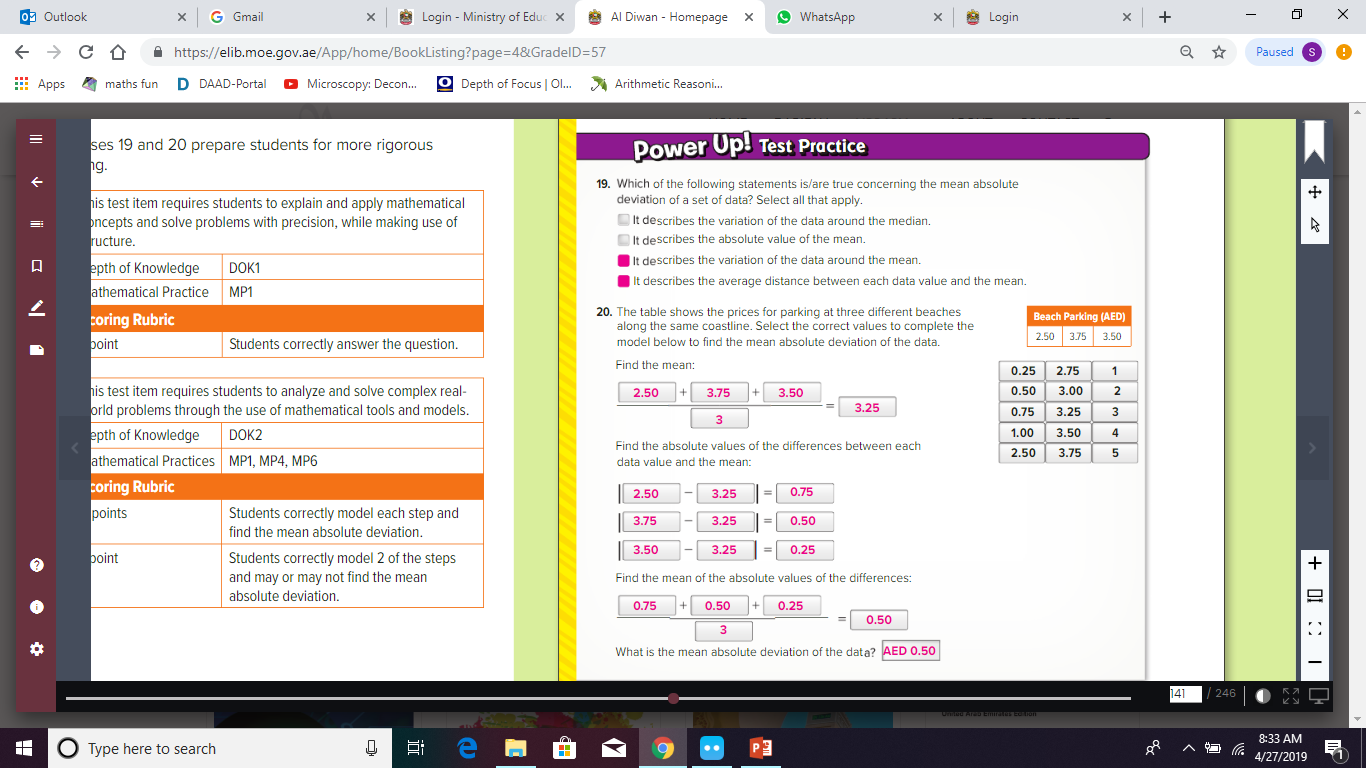 840